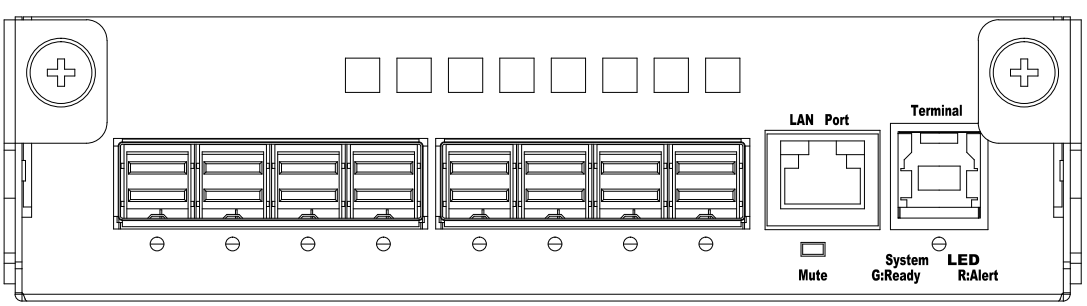 Upstream
Downstream
Mode 1:
Base mode
x16 configuration
Upstream
Upstream
Mode 2:
Two VR mode
x16 configuration
Upstream
Upstream
Mode 3:
Four VR mode
X8 configuration
As upstream port indication
blinking as downstream port indication
As PCIe link width indication, 
Only one Red lights for x16 links, two for x8 links